An overview of ongoing point cloud compression standardization activities: video-based (V-PCC) and geometry-based (G-PCC)
D. Graziosi1, O. Nakagami2, S. Kuma2, A. Zaghetto1, T. Suzuki2 and A. Tabatabai1
1R & D Center US San Jose Laboratory, Sony Corporation of America, San Jose, USA
2R & D Center, Sony Corporation, Shinagawa-ku, Japan
‹#›
Use Cases
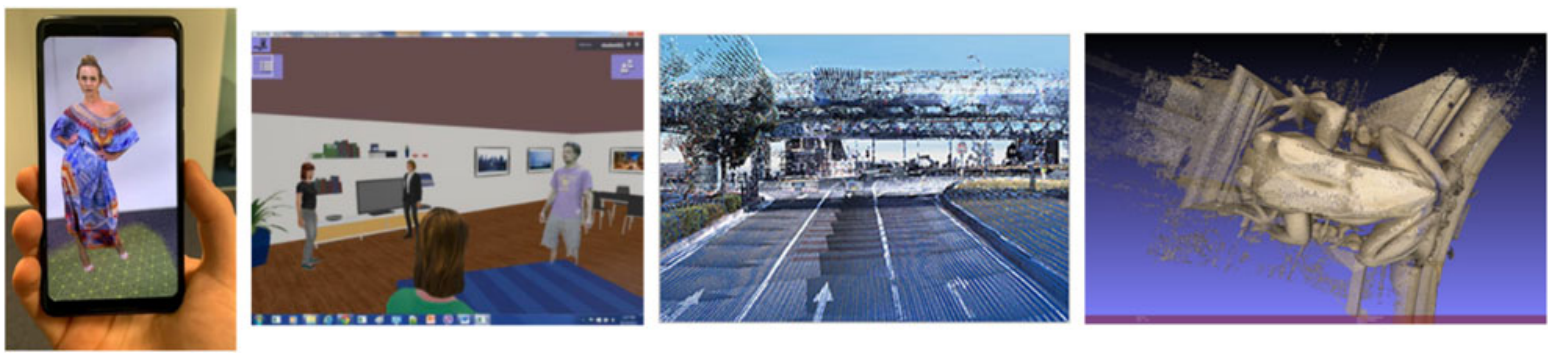 VR/AR			Telepresence			Autonomous car			World heritage
V-PCC										G-PCC
‹#›
PCC Standardization
LIDAR point cloud compression (L-PCC) for dynamically acquired data
Surface point cloud compression for (S-PCC) for static point cloud data
Video-based point cloud compression (V-PCC) for dynamic content

Video-based (V-PCC)
Geometry-based (G-PCC)
‹#›
V-PCC
‹#›
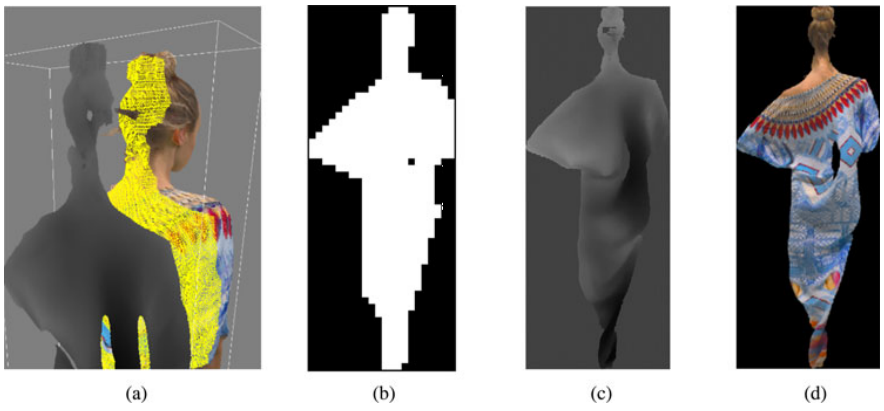 (a) 3D patch, (b) 3D Patch Occupancy Map, (c) 3D Patch Geometry Image, (d) 3D Patch Texture Image.
‹#›
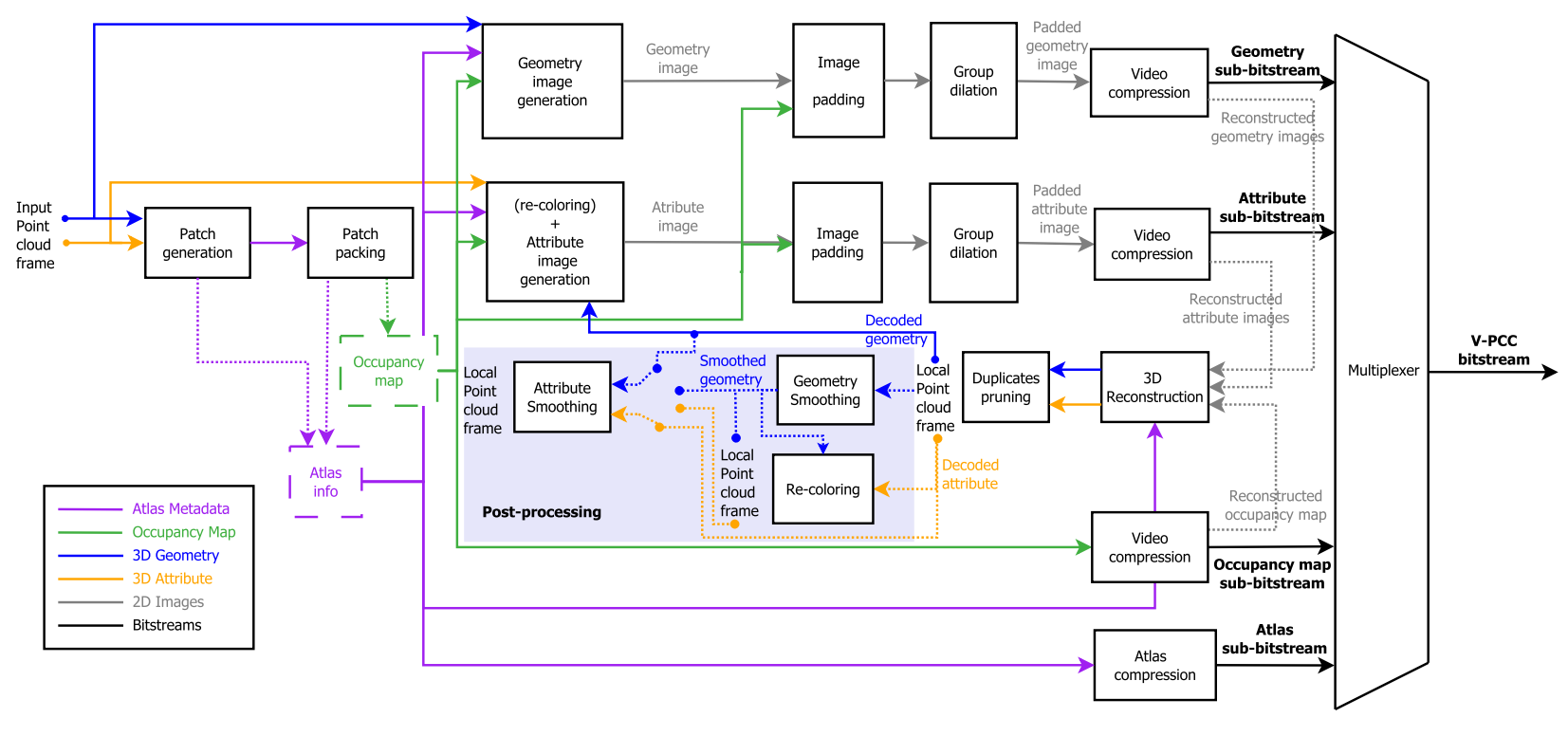 ‹#›
Patch Generation
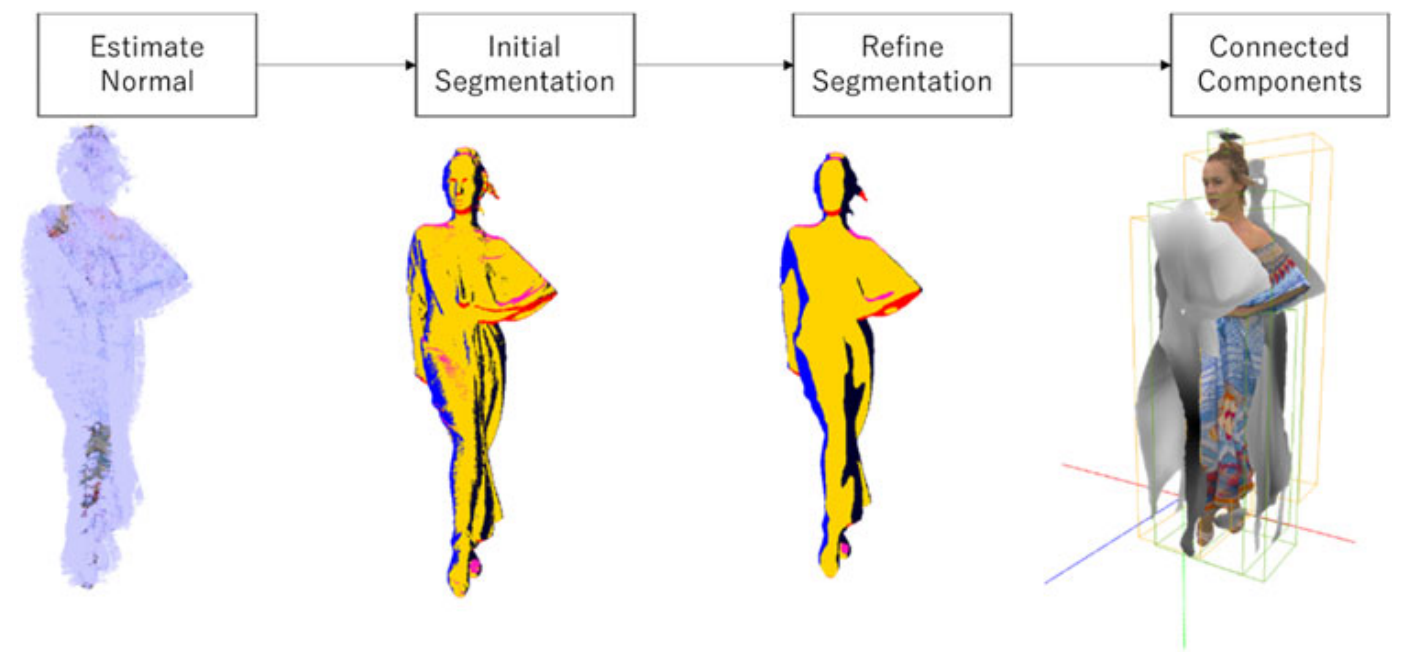 ‹#›
Patch Packing
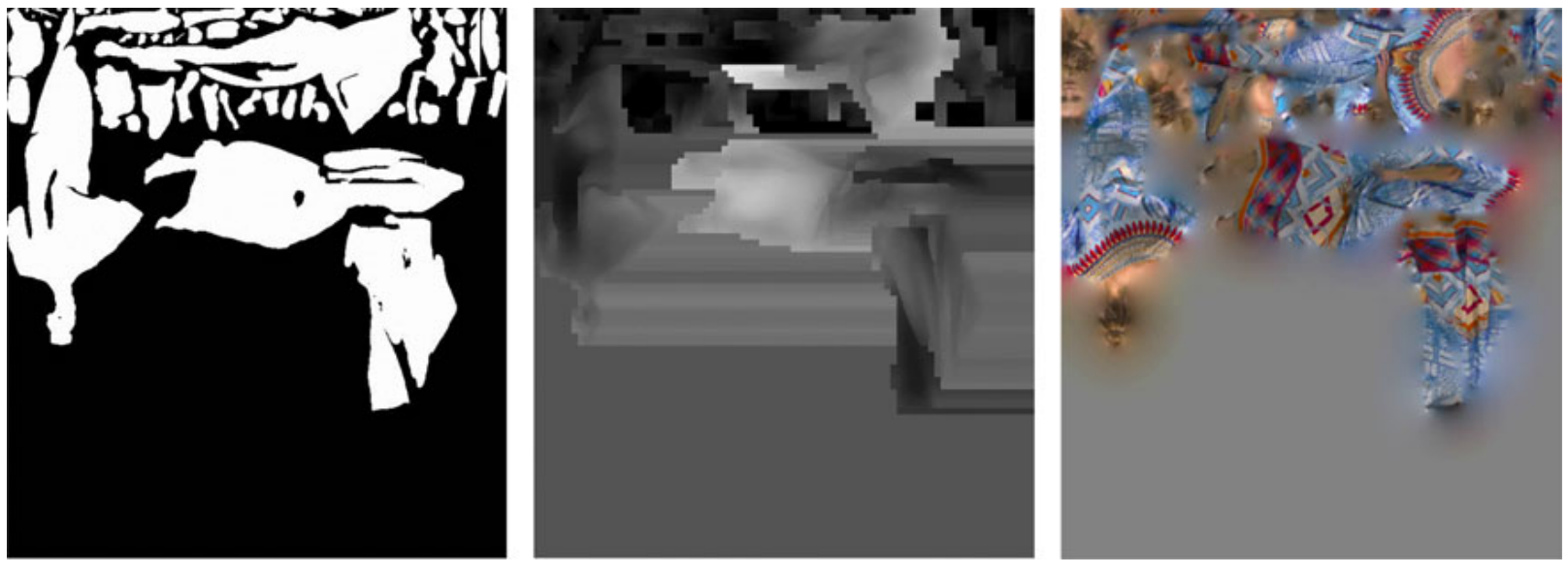 ‹#›
Geometry and Occupancy Maps
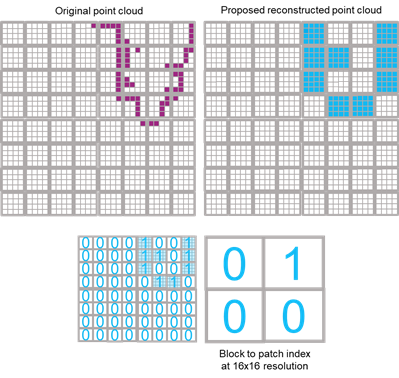 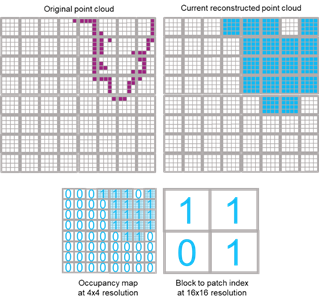 ‹#›
Image Padding and Group Dilation
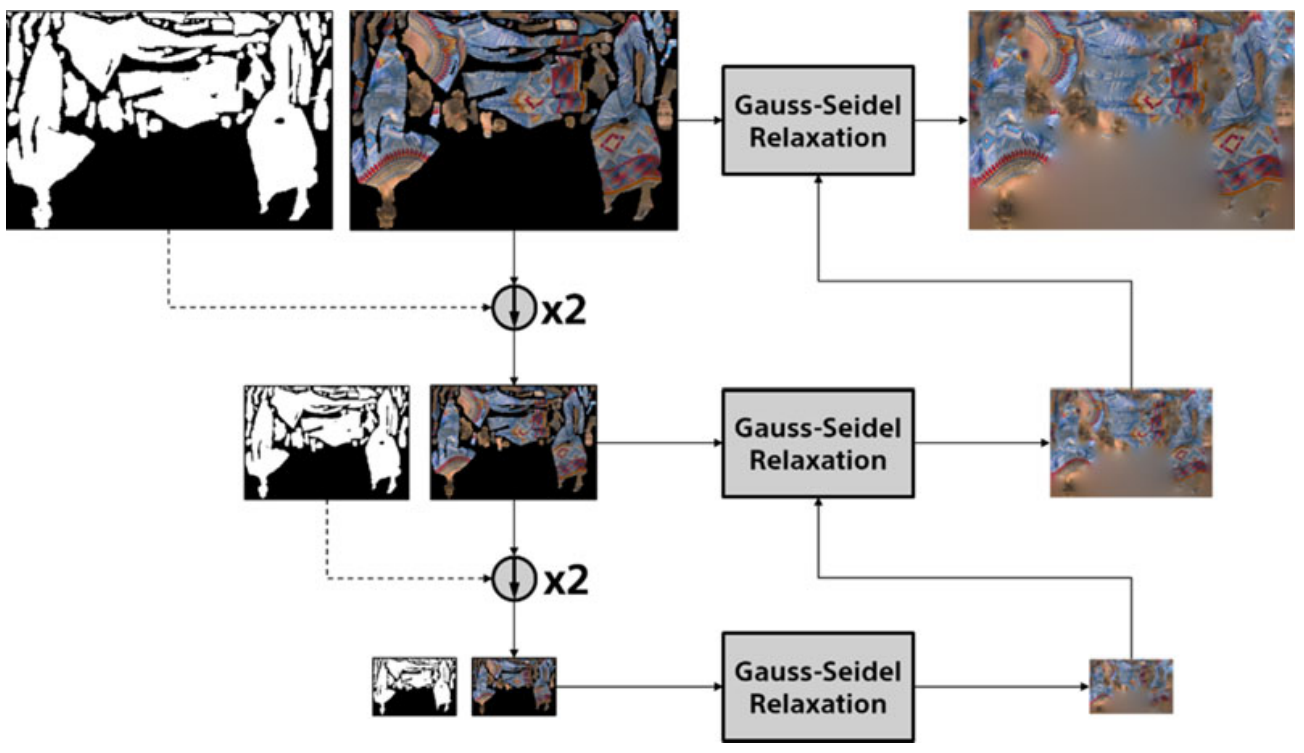 ‹#›
Re-Coloring and Video Compression
Nearest point from the original point cloud
Color converted from RGB444 to YUV420
‹#›
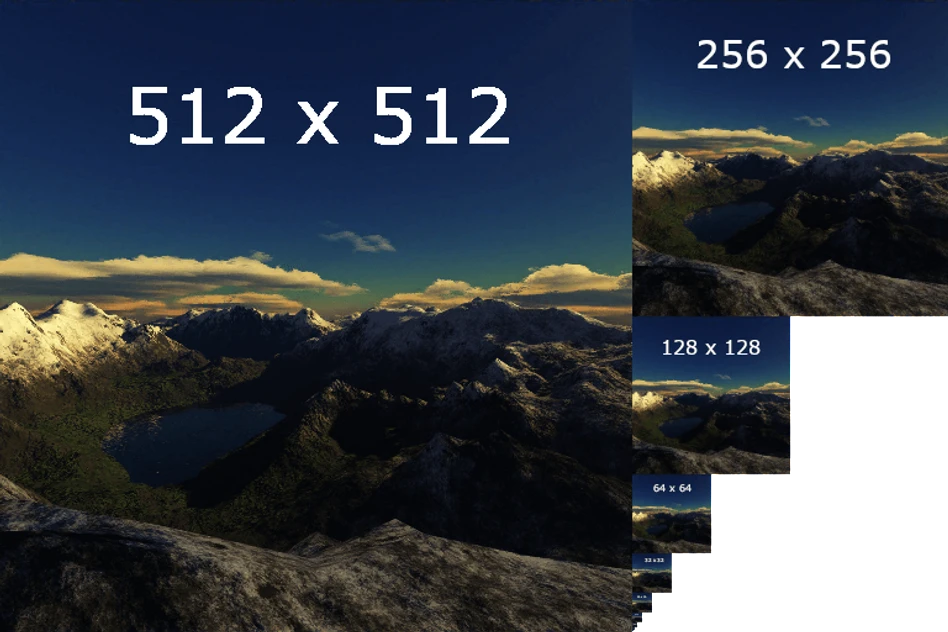 Duplicates Pruning and Smoothing
Geometry Smoothing
Trilinear filter (pixel-wise + Mipmap-wise)
Attribute Smoothing
Perform in 3D space (find correct neighborhood)
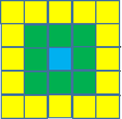 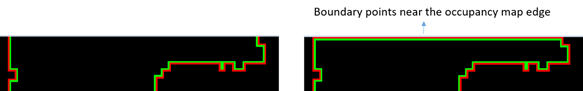 ‹#›
G-PCC
‹#›
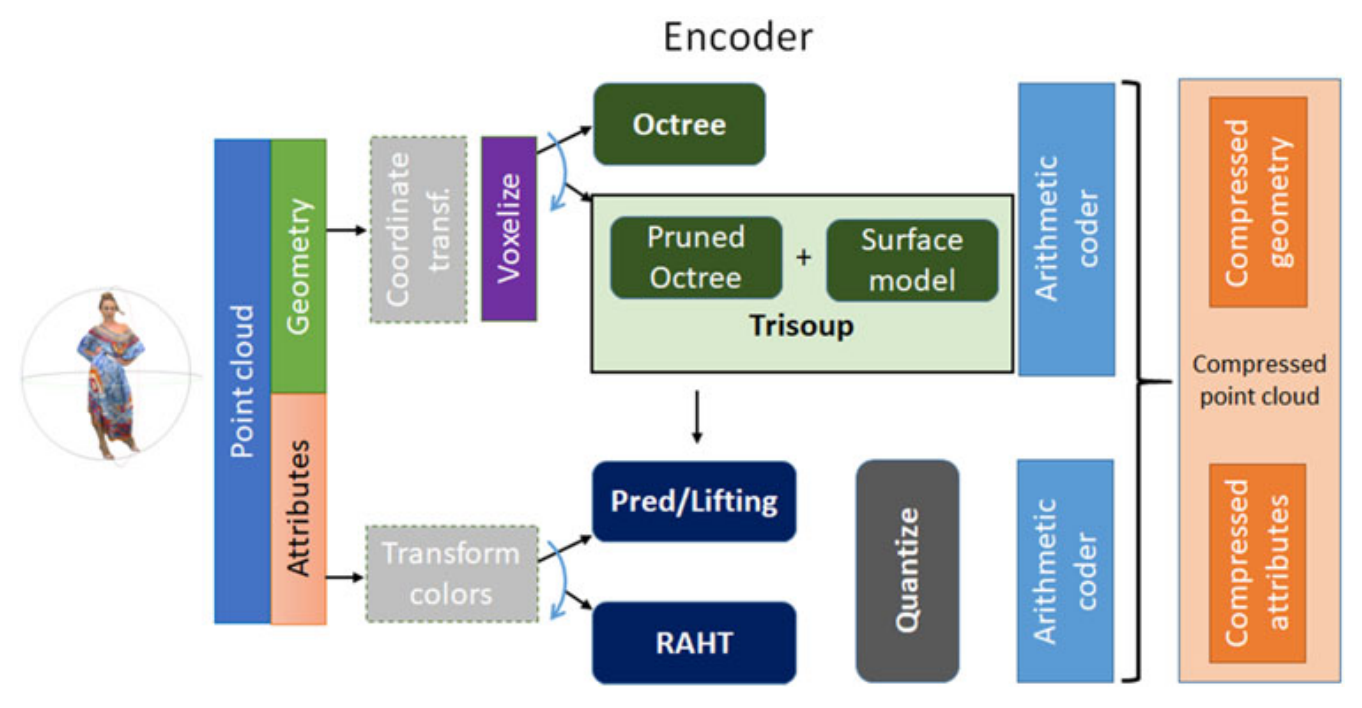 ‹#›
Octree Coding
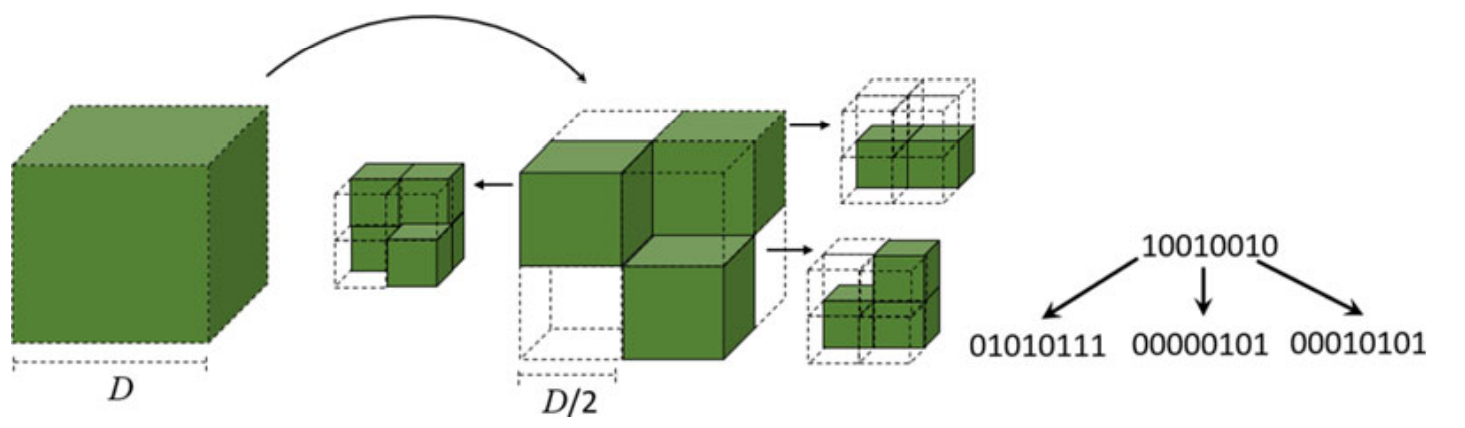 For isolated points, Direct Coding Mode (DCM) is adopted
‹#›
Attribute Encoding
RAHT (Region-Adaptive Hierarchical/Haar Transform)
Predicting Transform
Lifting Transform
‹#›
RAHT (Region-Adaptive Hierarchical/Haar Transform)
Transform Domain Prediction
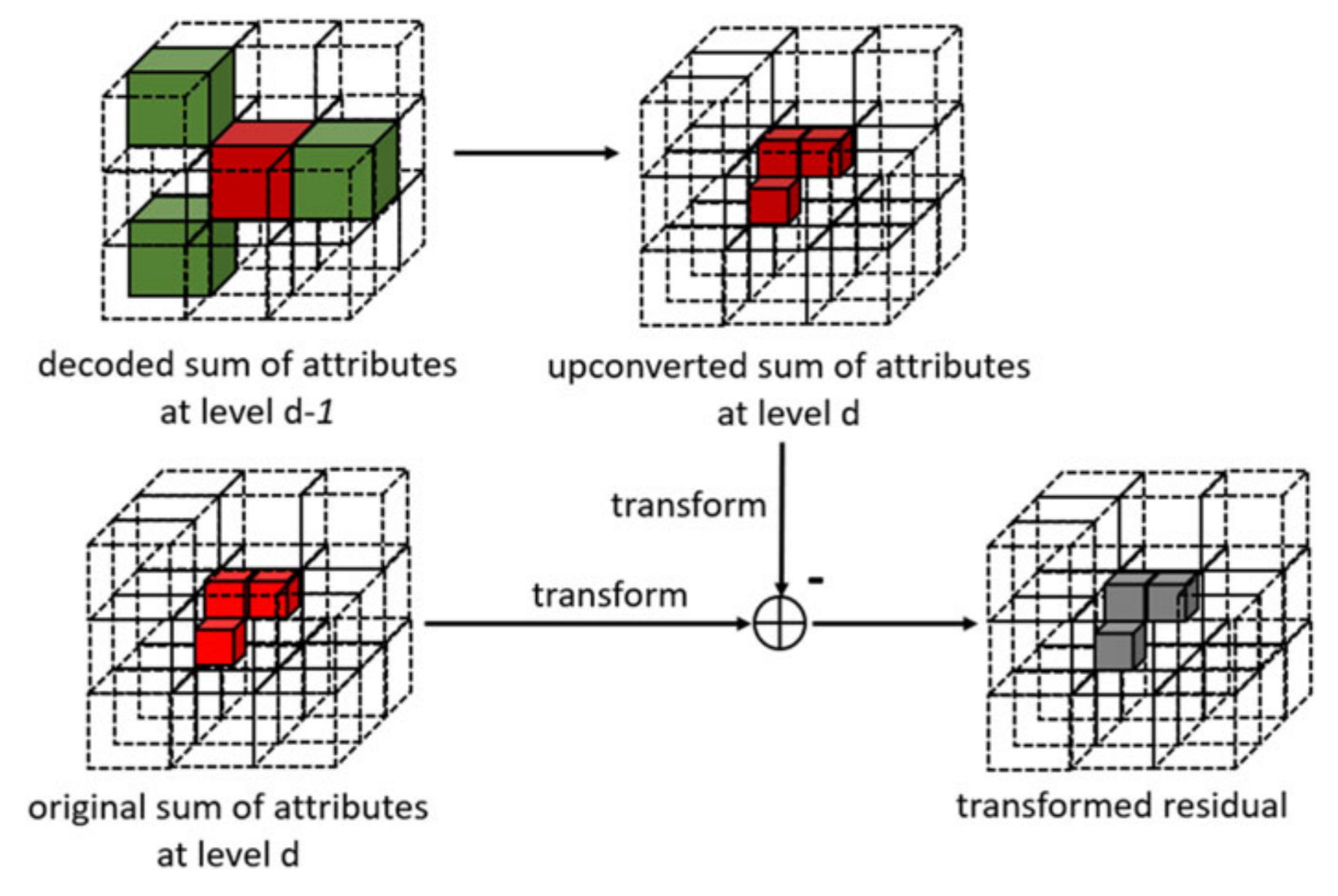 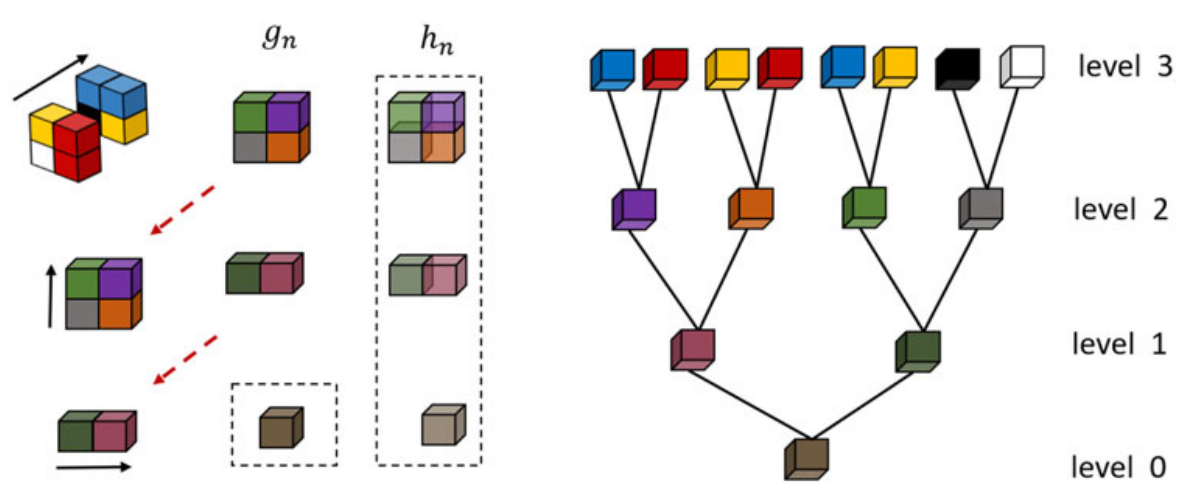 ‹#›
Predicting Transform
Level of Order (LoD)
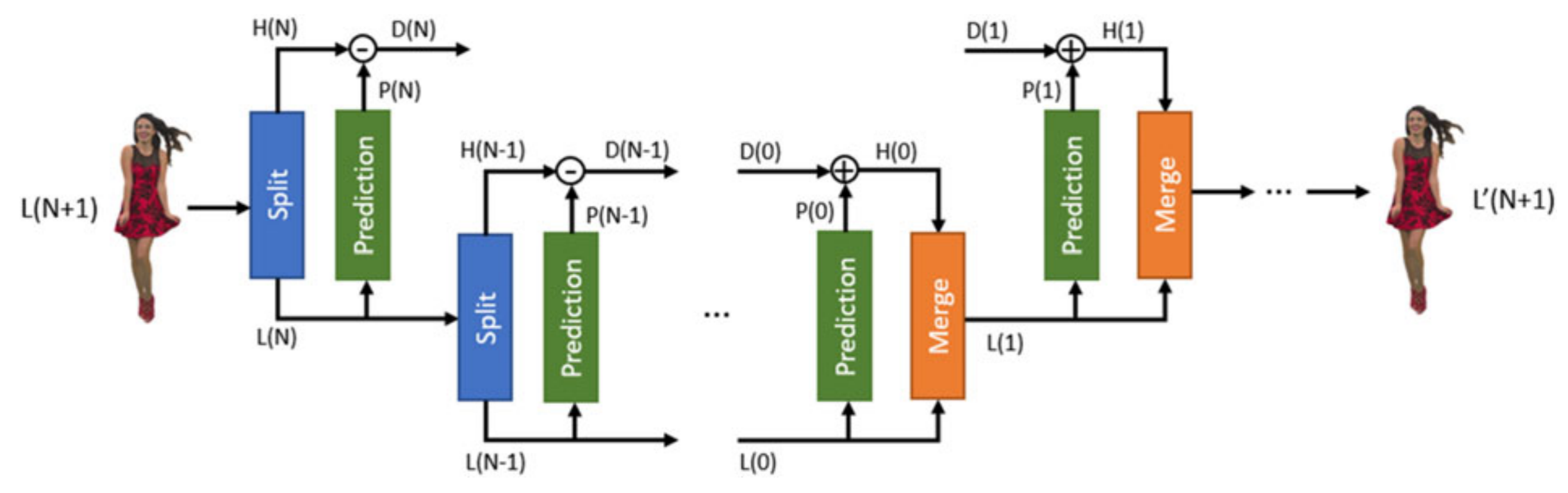 ‹#›
Lifting Transform
Predicting Transform + update operator (adaptive quantization strategy)
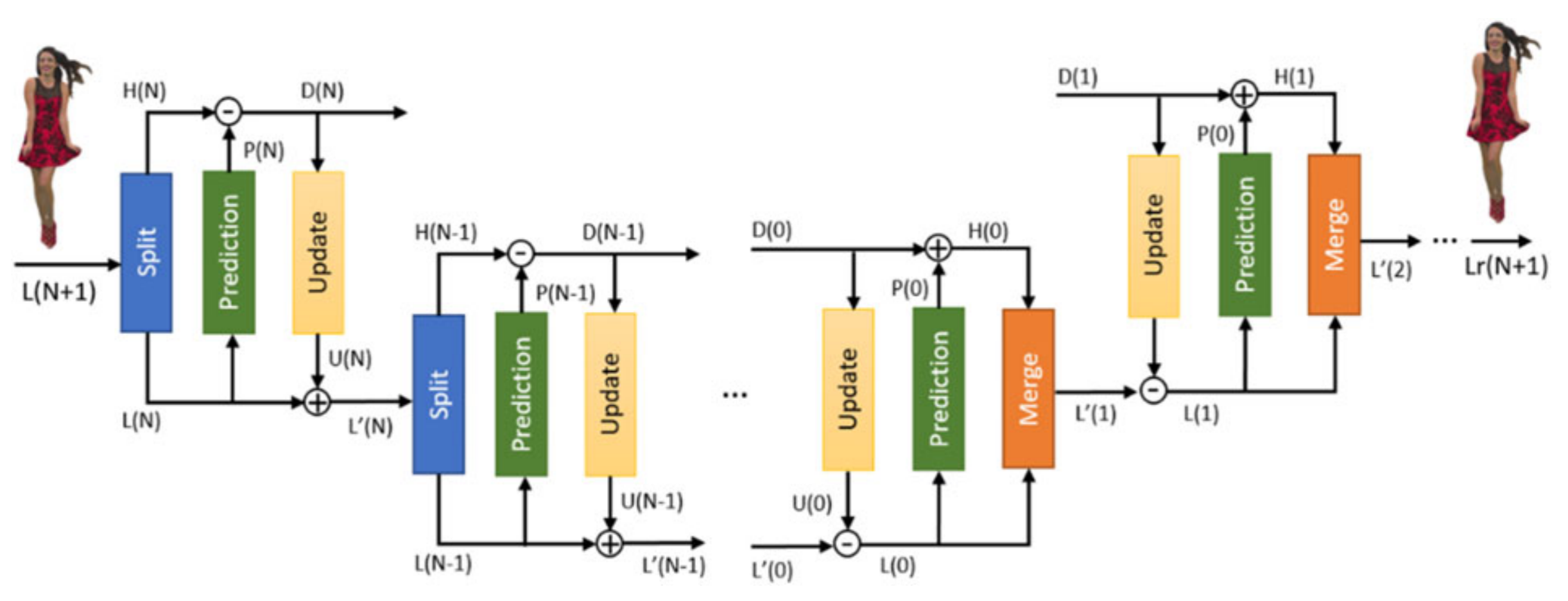 ‹#›